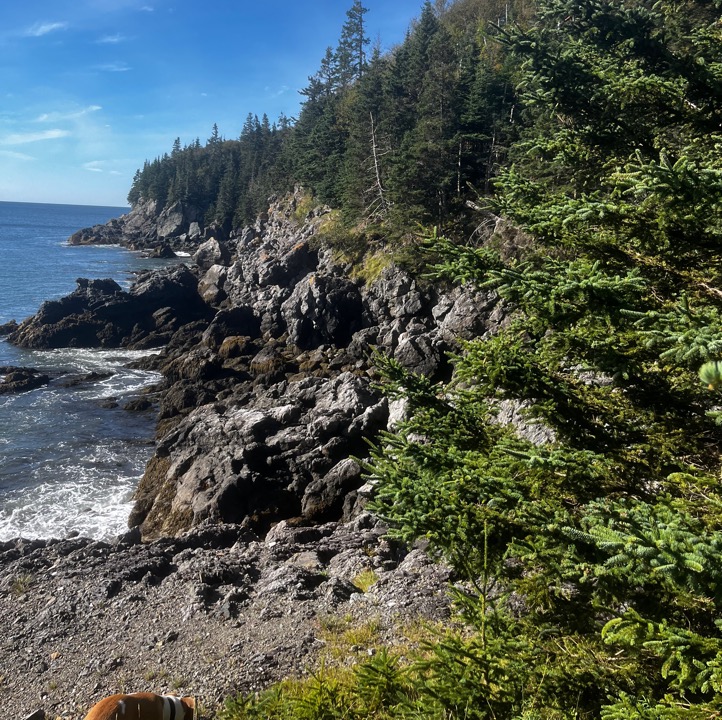 Deadmans HeadLiving Laboratory
ENVS6007: Practicum in Water, Wildlife, and Environmental Management
Allysia Murphy
Sarah Dooley
Allison Meister
Kianna Hughes Clarke
Dhiman Sen
Introduction 
Methods 
Species Data
Drone Data
Species Review
Discussion
Outline
Deadmans HeadLiving Laboratory
2
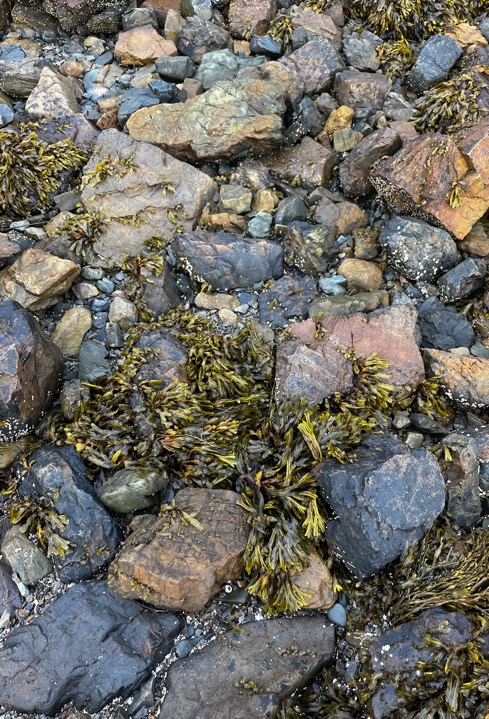 Introduction
Deadmans Head Peninsula 
Living Laboratory 
Phase one covered the forested peninsula
Project Scope
Deadmans HeadLiving Laboratory
3
Introduction
The primary goals of the living lab
Identify and detail current species on and around the site using iNaturalist
Track over time how these species respond to climate change 
Use remote tools to minimize human interaction with the site where possible
Share data 
Preserve and protect their property
Deadmans HeadLiving Laboratory
4
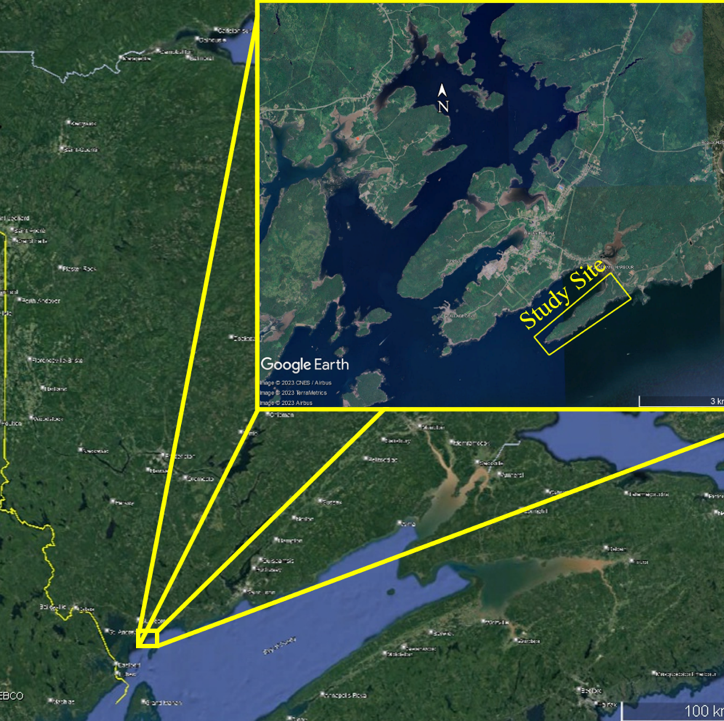 Site information
Located in the Village of Blacks Harbor 
One side of the peninsula is the harbour, the cove side is on the Bay of Fundy
Beach site 1- Rocky beach with gravel and some larger rocky outcrops
Beach Site 2- Rocky beach with gravel and some larger rocky outcrops 
Bay of Fundy Cove Site- Classic rocky shore with some steep cliff areas that face the Bay of Fundy
Deadmans HeadLiving Laboratory
5
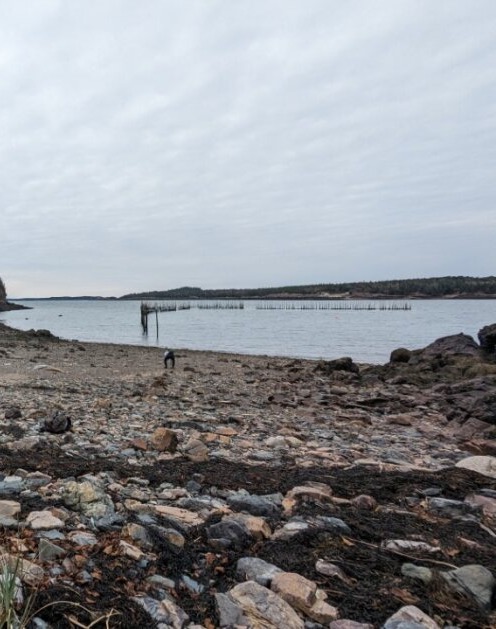 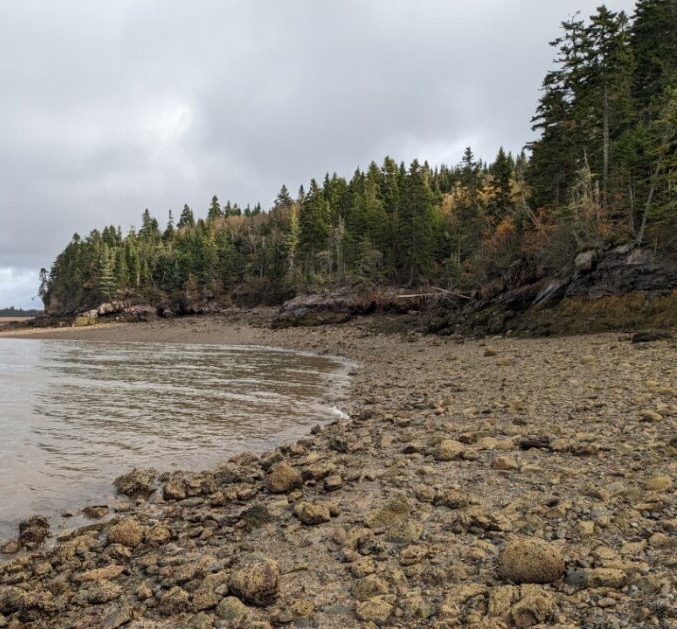 Deadmans HeadLiving Laboratory
Presentation Title
6
6
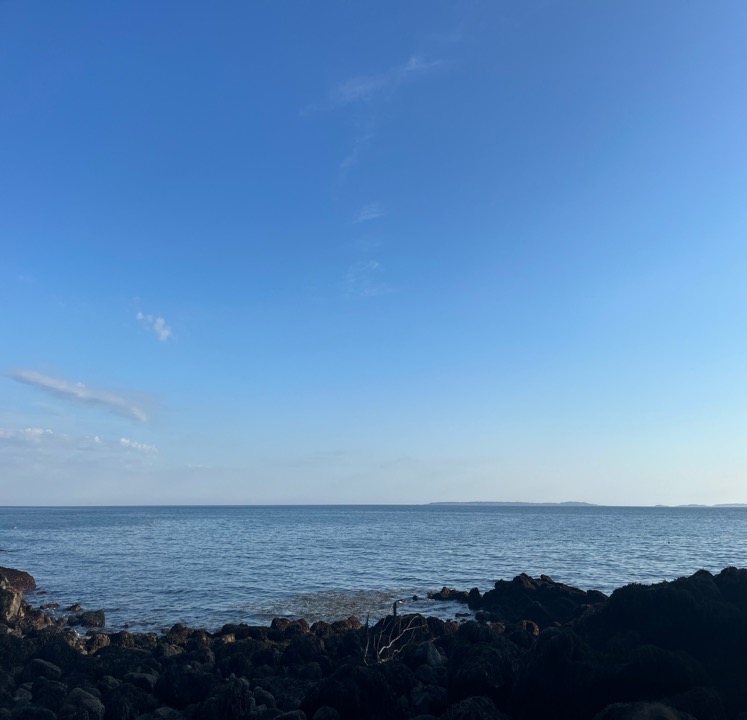 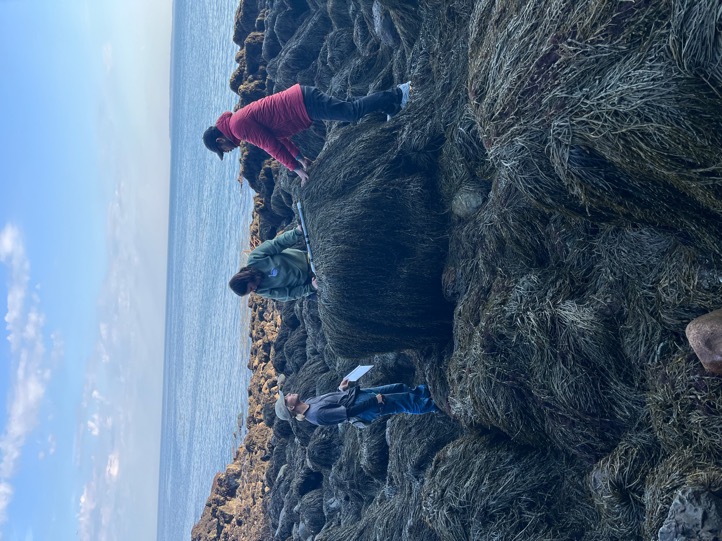 Presentation Title
7
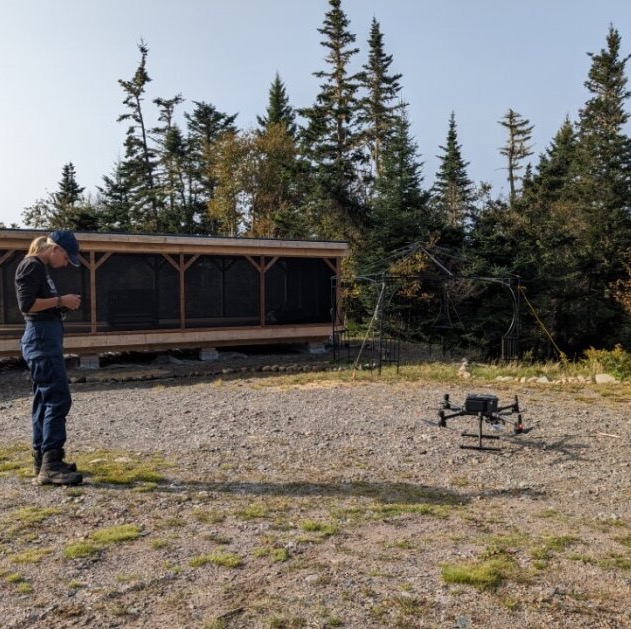 Methods
Literature Review
5 Site Visits
Species Identification
Transects & Quadrats
iNaturalist
Deadmans HeadLiving Laboratory
8
[Speaker Notes: Source for quadrats and species identification resources – Dr. Miriam Barbeau Coastal marine ecology class]
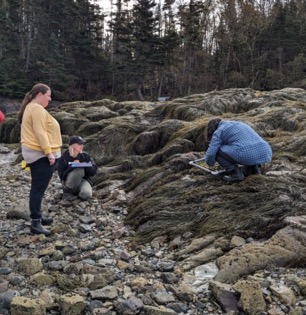 Transects & Quadrats
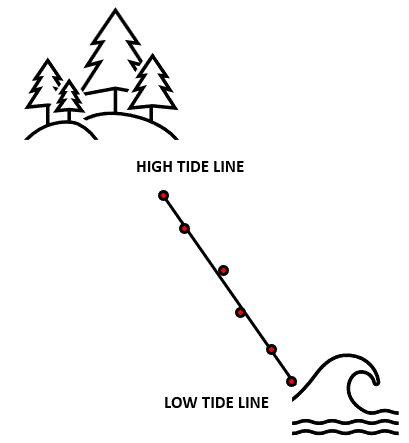 Beach One: 3 transects; 6 sampling points each
Beach Two: 2 transects; 6 sampling points each
Cove: 1 transect; 12 sampling points
Sampled algal and invertebrate species at each sampling point using quadrats
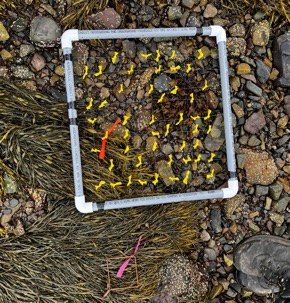 Deadmans HeadLiving Laboratory
9
Field Research Dates
Deadmans HeadLiving Laboratory
10
[Speaker Notes: Total group hours]
Results – Time Spent
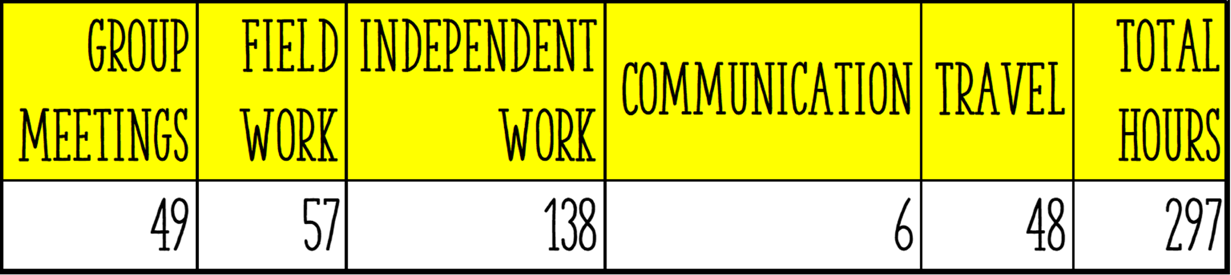 Deadmans HeadLiving Laboratory
11
[Speaker Notes: Total group hours]
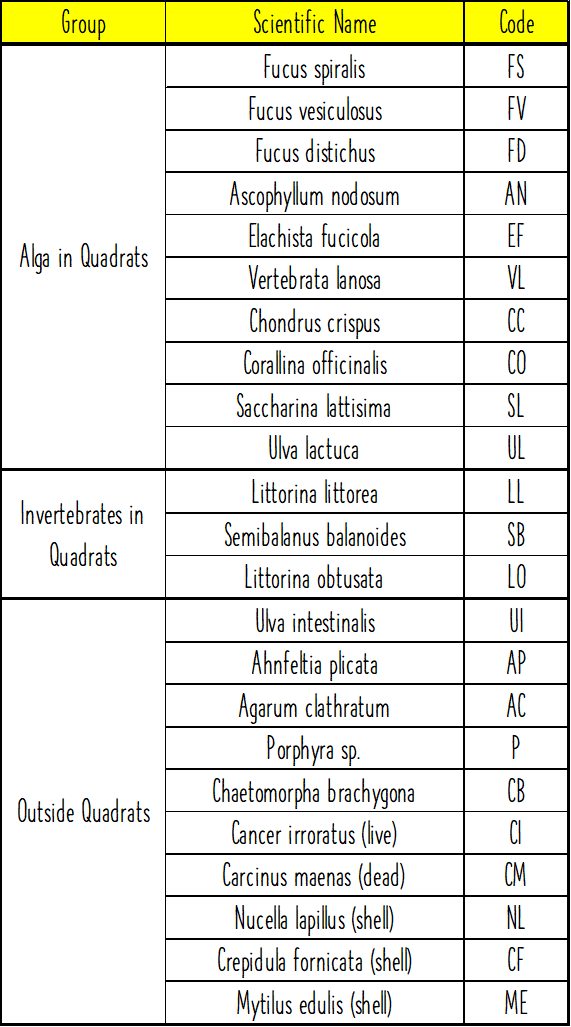 Results – Species Identified
In Quadrats:
Additional Species:
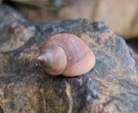 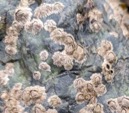 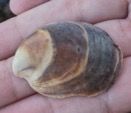 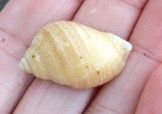 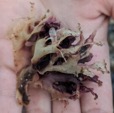 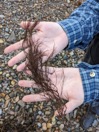 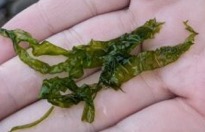 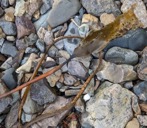 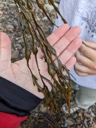 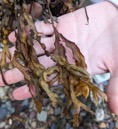 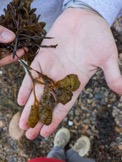 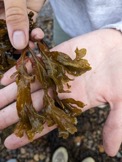 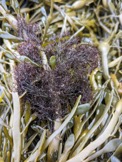 Deadmans HeadLiving Laboratory
12
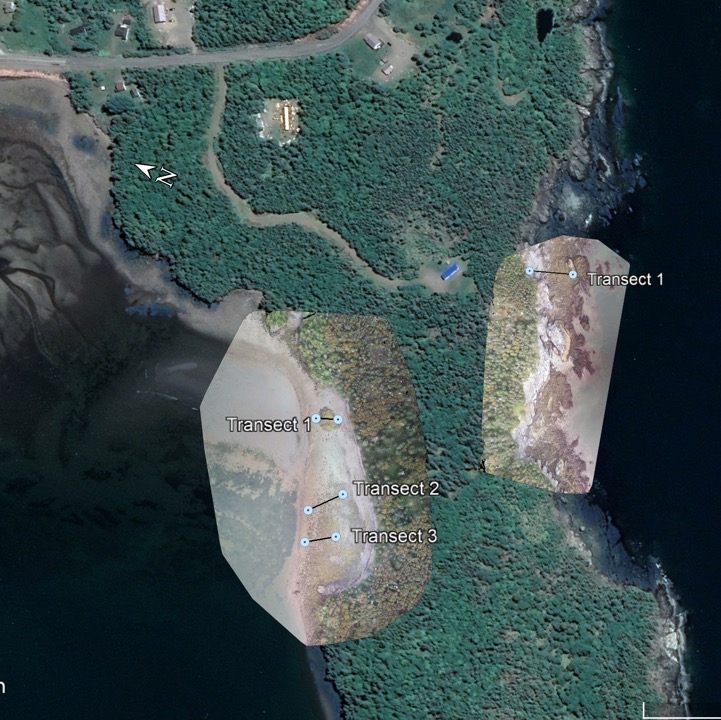 Drone Imagery
DJI Matrix 300 RTK
DJI Zenmuse XT2
4K visual camera
FLIR Tau 2 thermal sensor
Deadmans HeadLiving Laboratory
13
Deadmans HeadLiving Laboratory
Beach 1
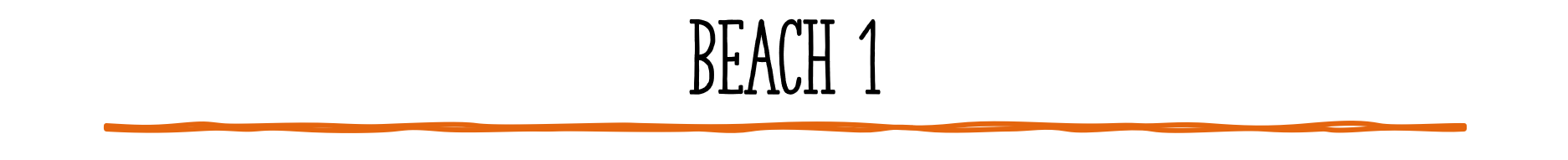 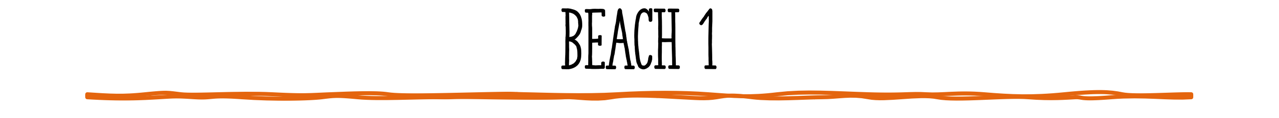 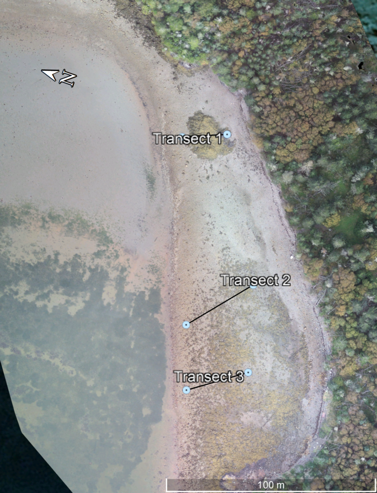 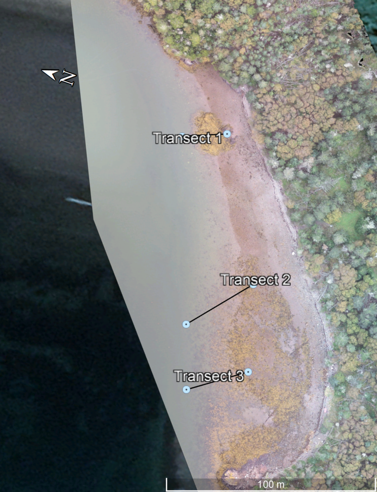 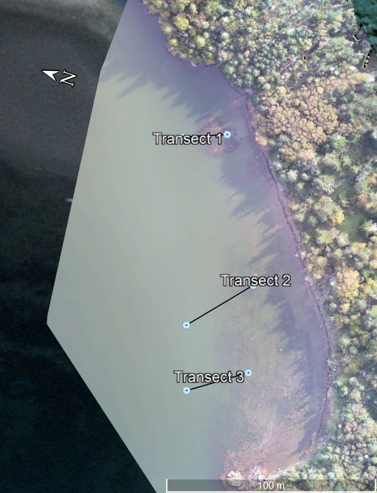 High Tide
Low Tide
Mid Tide
14
Deadmans HeadLiving Laboratory
Beach 1 (TIR)
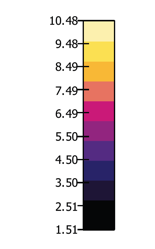 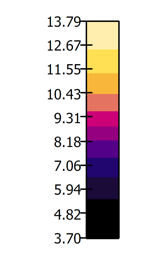 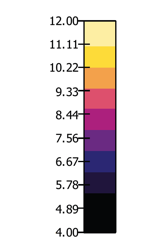 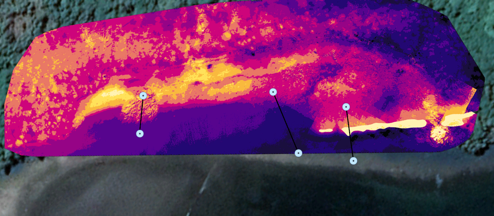 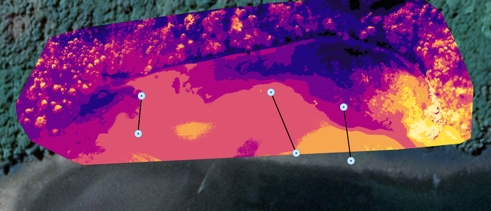 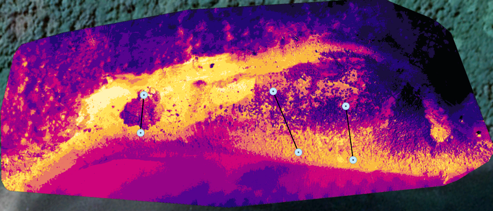 High Tide
Low Tide
Mid Tide
15
Deadmans HeadLiving Laboratory
Cove
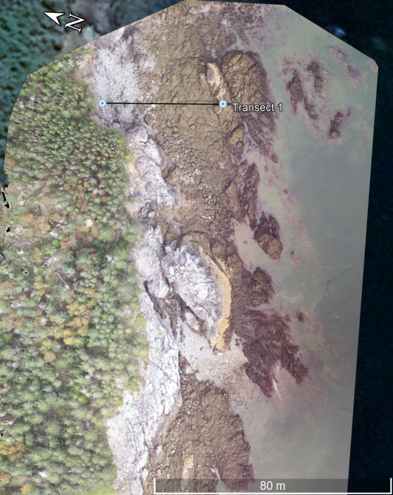 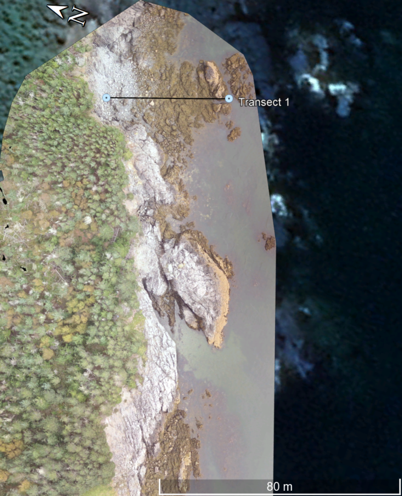 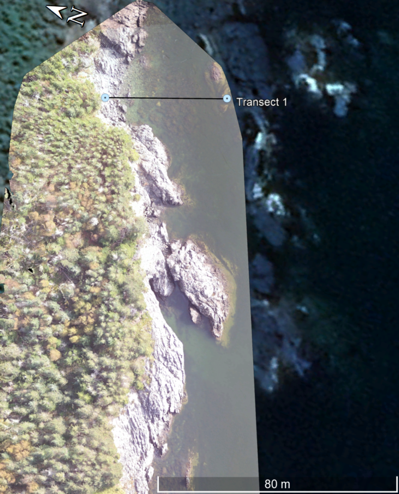 High Tide
Low Tide
Mid Tide
16
Deadmans HeadLiving Laboratory
Cove (TIR)
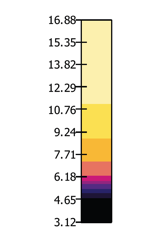 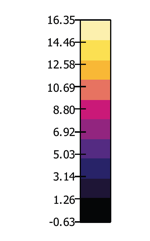 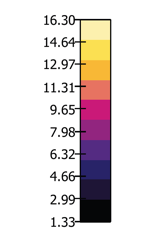 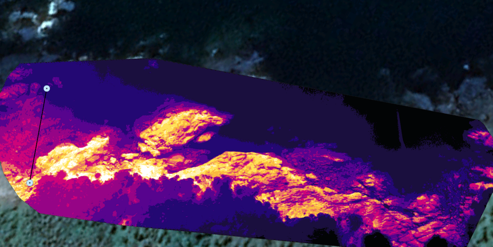 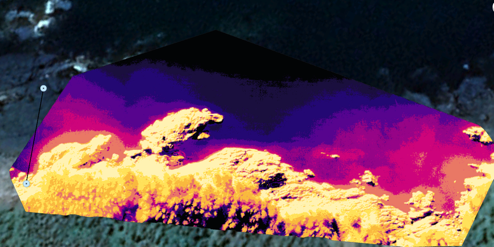 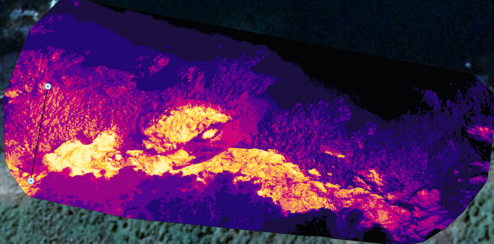 High Tide
Low Tide
Mid Tide
17
Deadmans HeadLiving Laboratory
18
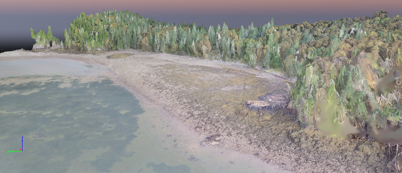 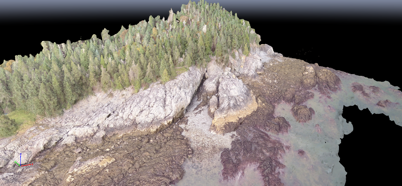 Elevation Data
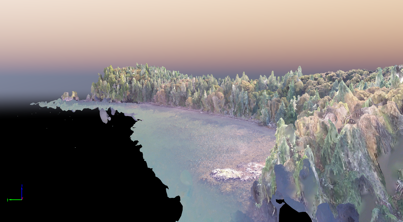 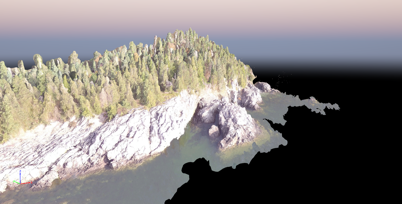 Beach 1
Cove
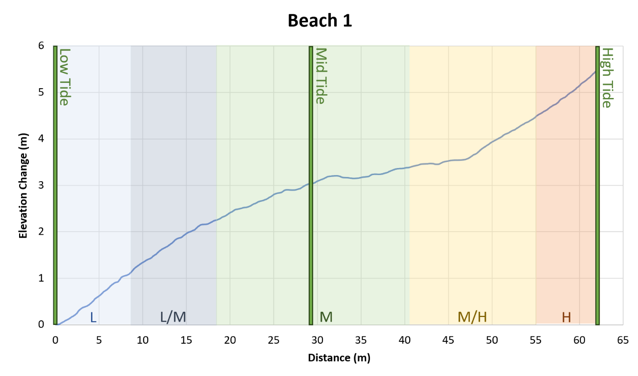 18
Beach OneInvertebrate
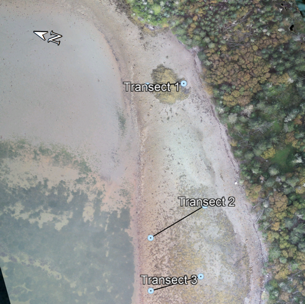 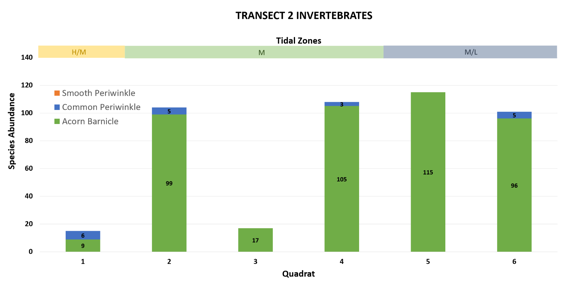 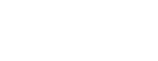 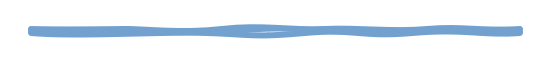 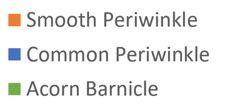 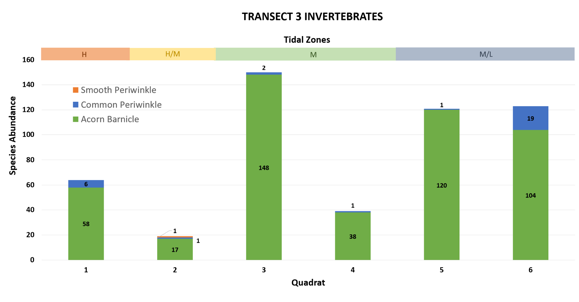 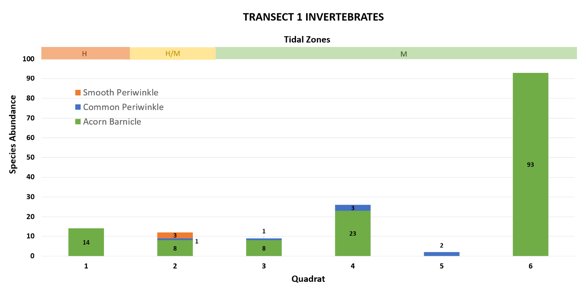 Deadmans HeadLiving Laboratory
19
Beach OneSeaweed
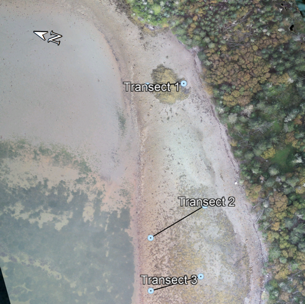 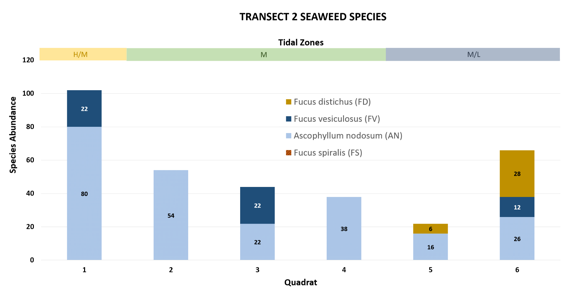 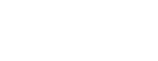 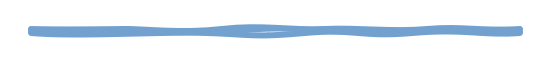 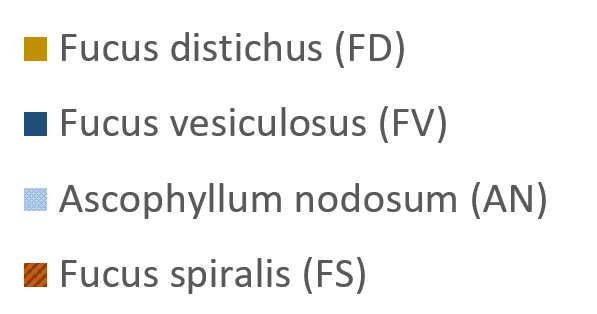 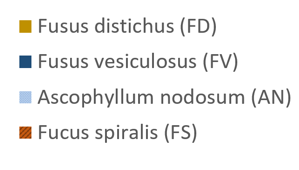 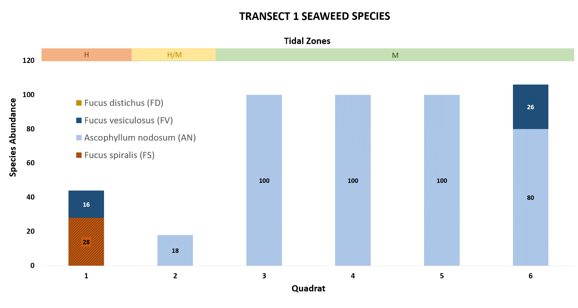 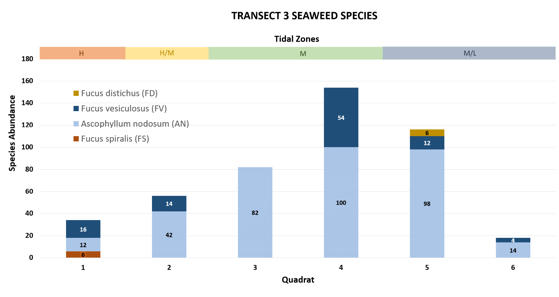 Deadmans HeadLiving Laboratory
20
Beach One Summary
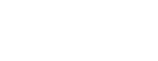 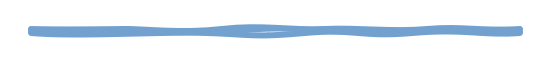 Deadmans HeadLiving Laboratory
21
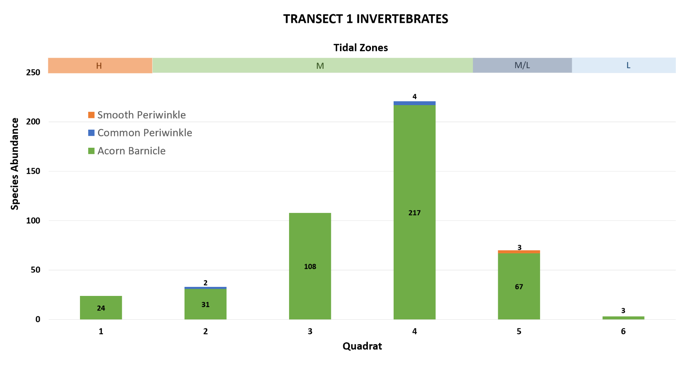 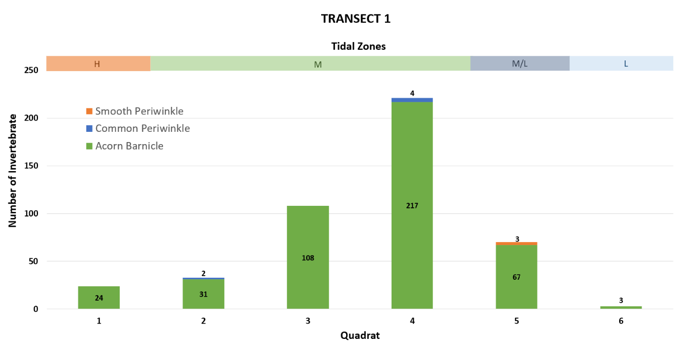 Beach TwoInvertebrate
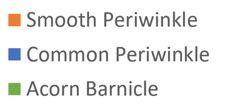 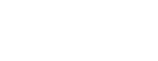 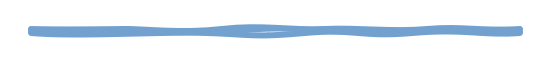 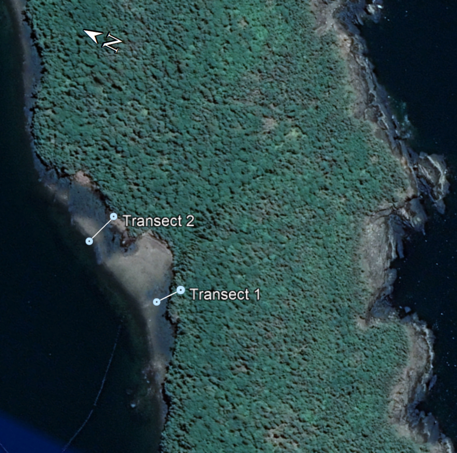 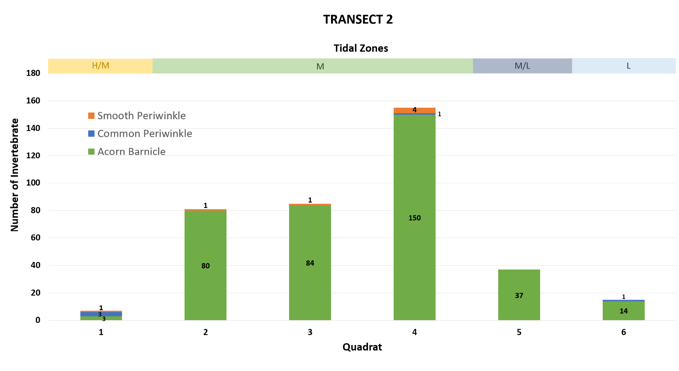 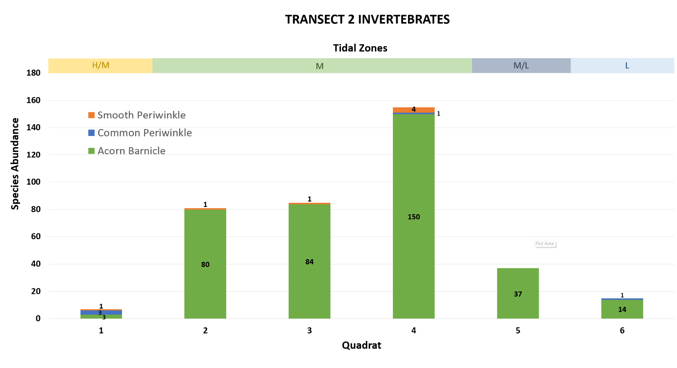 Presentation Title
22
22
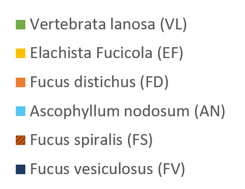 Beach TwoSeaweed
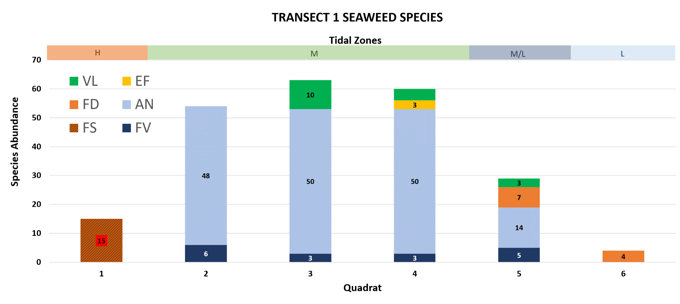 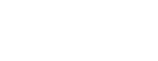 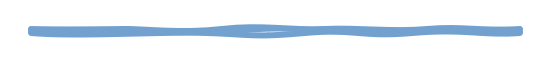 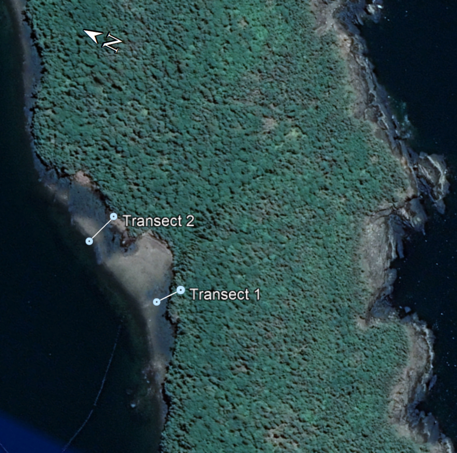 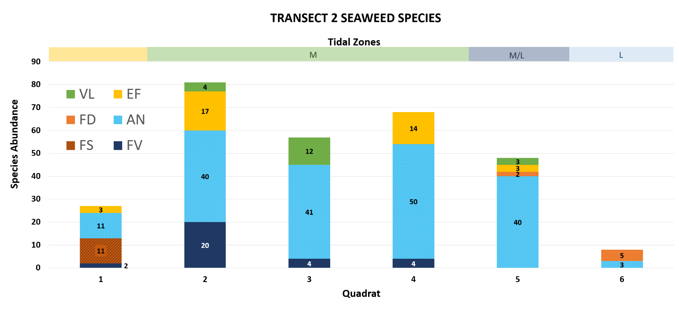 Deadmans HeadLiving Laboratory
23
Beach TWO Summary
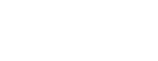 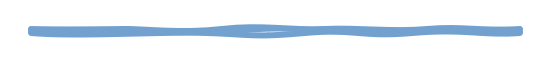 Deadmans HeadLiving Laboratory
24
Summary of Both beaches
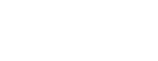 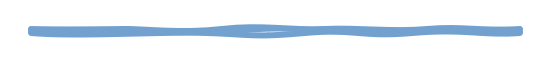 Deadmans HeadLiving Laboratory
25
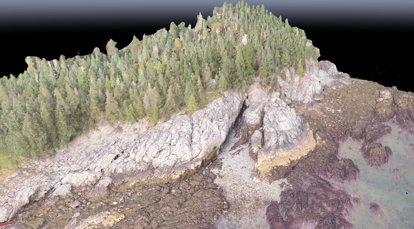 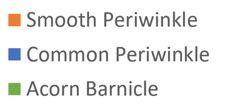 CoveInvertebrate
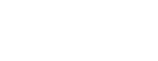 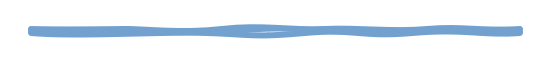 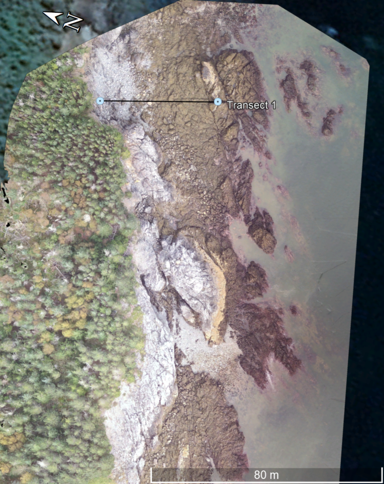 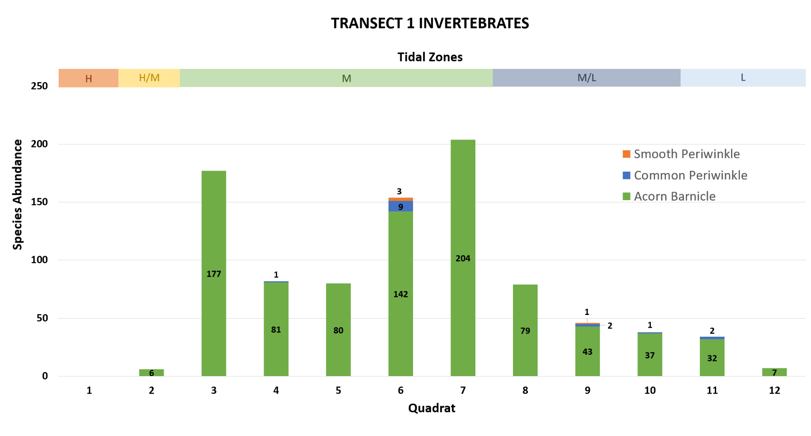 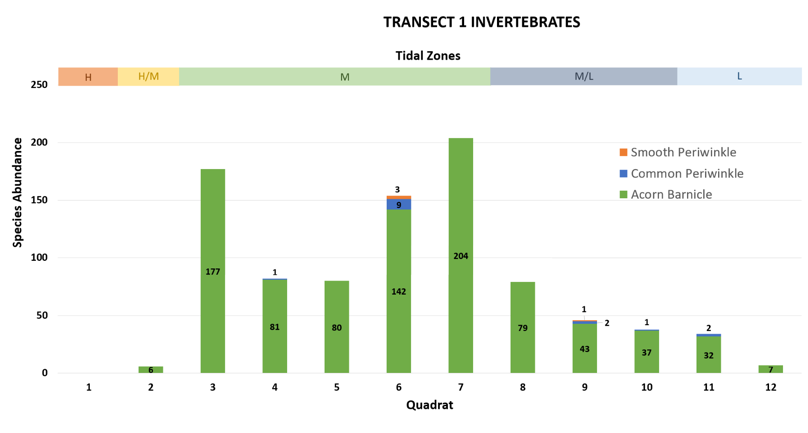 Deadmans HeadLiving Laboratory
26
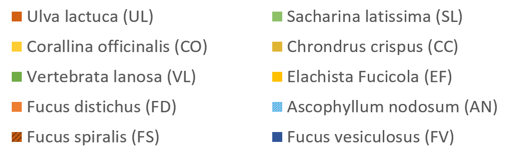 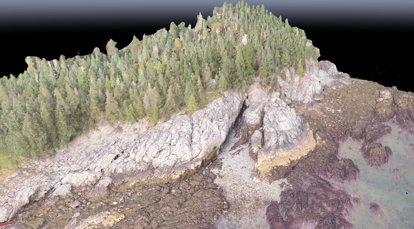 CoveSeaweed
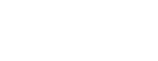 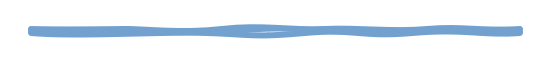 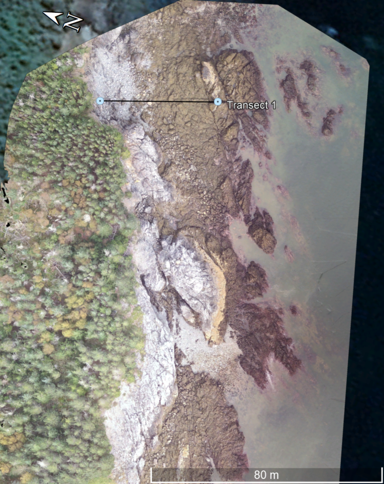 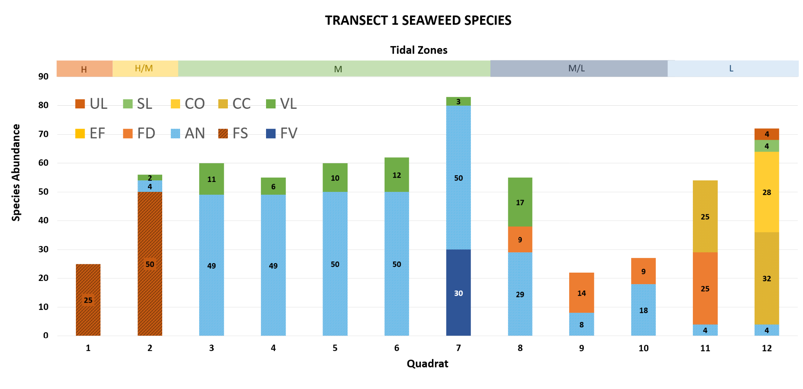 Deadmans HeadLiving Laboratory
27
Cove Summary
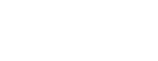 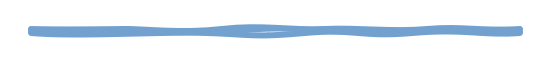 Deadmans HeadLiving Laboratory
28
[Speaker Notes: Elevation profile could explain less visible trend; and true low tide zone]
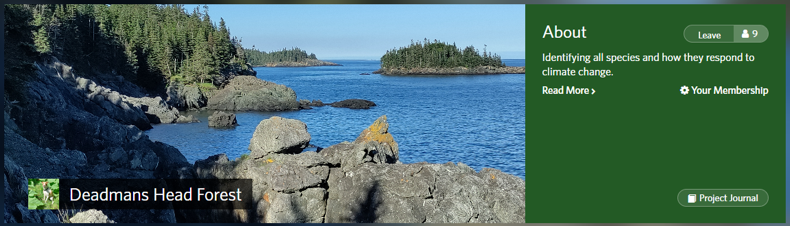 INaturalist
added 41 observations and 34 species
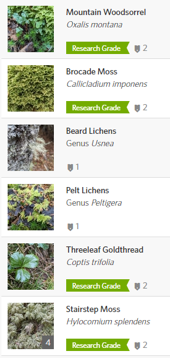 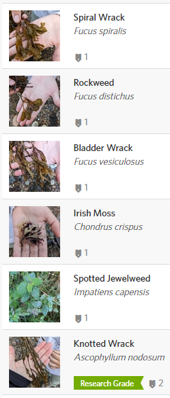 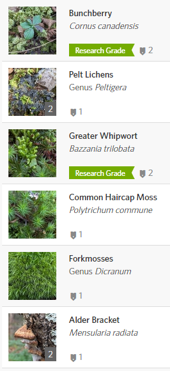 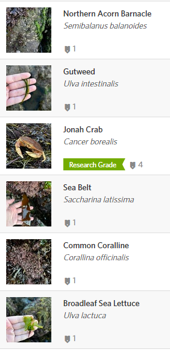 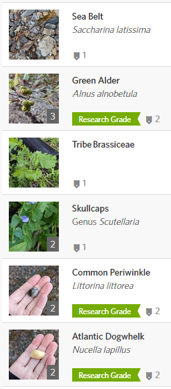 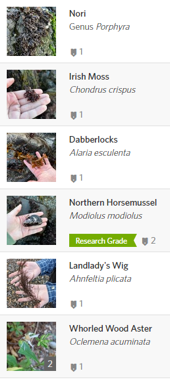 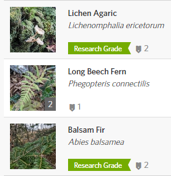 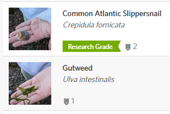 Deadmans HeadLiving Laboratory
29
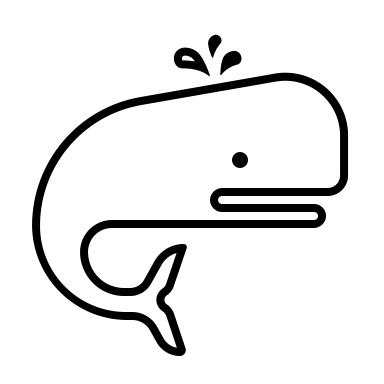 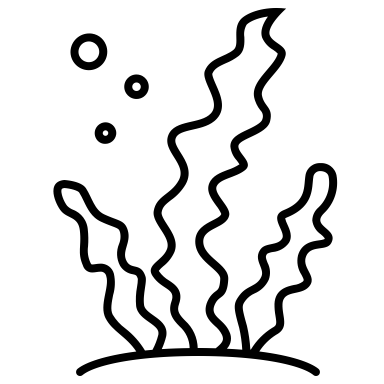 Species Review
Seaweed and Invertebrates
Marine Mammals and Fishes
Birds
20 Seaweed Species
15 Invertebrate Species 

Susceptibility to 4 different environmental parameters
16 Species of Marine Mammals and Fishes

COSEWIC Report Assessments
Possible Impact from Climate Change
3 Bird Species

COSEWIC Report Assessments
Possible Impact from Climate Change
Deadmans HeadLiving Laboratory
30
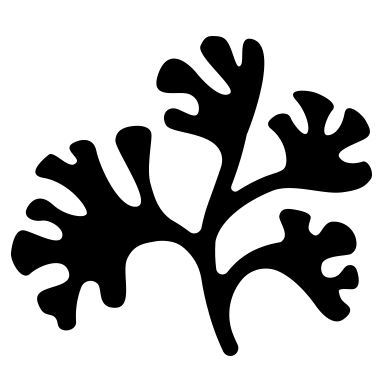 Climate Change Species Review
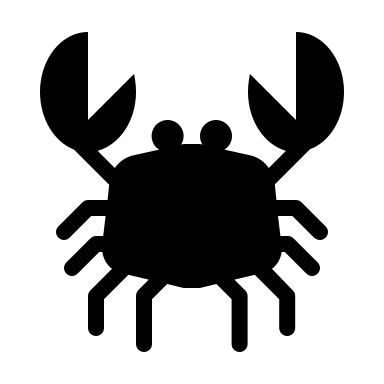 Seaweed
Invertebrate
Alaria esculenta
Ascophyllum nodosum
Fucus distichus
Fucus spiralis
Saccharina latissima
Modiolus modiolus
Asterias rubens
Littorina saxatillis
Littorina littorea
Littorina obtusata
Mytilis edulis
Cancer irroratus


Carcinus maenas
Deadmans HeadLiving Laboratory
31
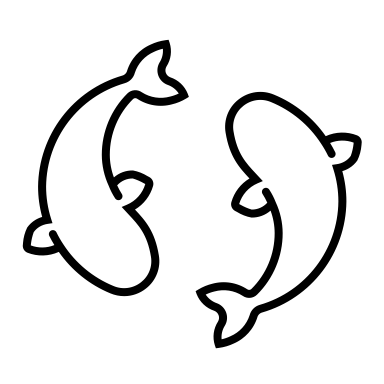 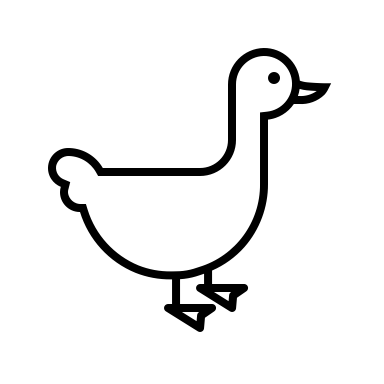 Climate Change Species Review
Marine Mammals and Fishes
Migratory Birds
Harbour Porpoise
North Atlantic Right Whale
Acadian Redfish
American Eel
American Plaice
Atlantic Salmon
Atlantic Cod
Leach’s Storm Petrel
Piping Plover
Red-Necked Phalarope
Deadmans HeadLiving Laboratory
32
Future Impacts
Erosion
Climate Change Effects:
Sea level rise affecting erosion
More frequent/severe storms due to climate change
Resulting Impacts:
Intensified wave action and erosion
Cliff stability affected by freeze-thaw cycles
Loss of coastal vegetation weakens erosion defenses
Deadmans Head​Living Laboratory​
33
Future Impacts
Coastal Flooding Risks at Deadmans Head Peninsula
Location Vulnerability: Low-lying areas (beach-1 & 2)
Factors Contributing to Flooding:
  Rising sea levels due to global temperature increase
  Climate change intensifies extreme weather events
Potential Impacts:
  Increased frequency/severity of flooding
Higher storm surges during extreme events
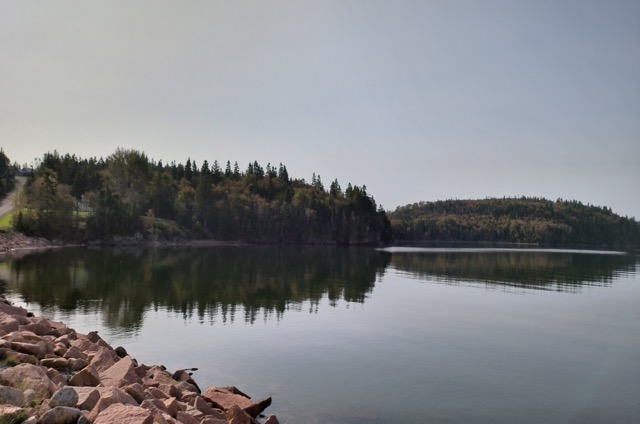 34
Future Plans & Considerations
Study Focus and Limitation:
Single-season study at Deadmans Harbour
Importance of Long-Term Study:
Comprehensive understanding of climate impact
Examination of species abundance trends over decades
Potential Benefits:
Precision in trend identification
Creation of predictive models based on multi-year data
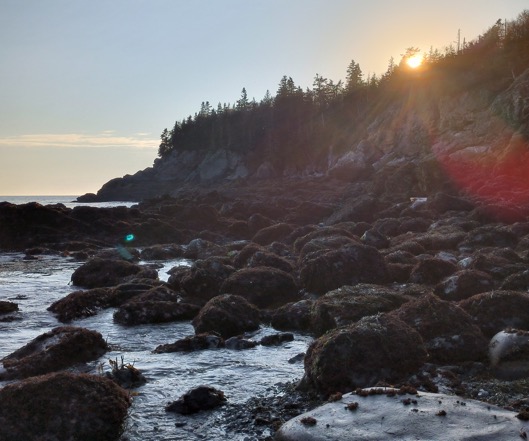 35
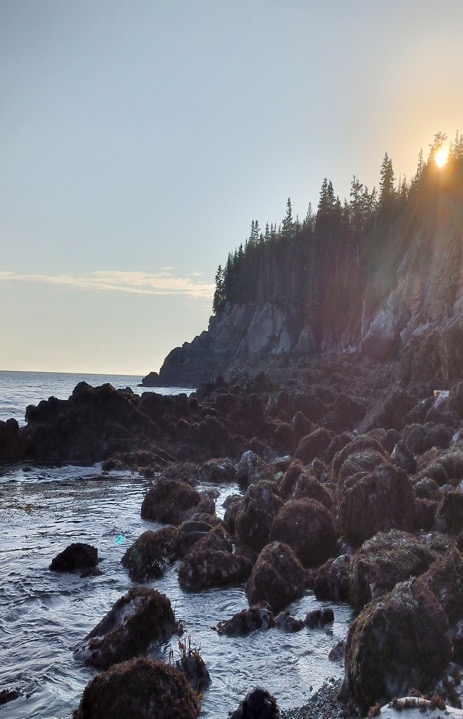 Future Plans & Considerations
Insights from Long-Term Study:
Informed strategies for ecosystem management
Changing species abundance  
Considerations:
Adaptive management methodologies, Habitat restoration initiatives and  Conservation measures
                                                      Deadmans Head                                                       Living Laboratory
36
Future Plans & Considerations
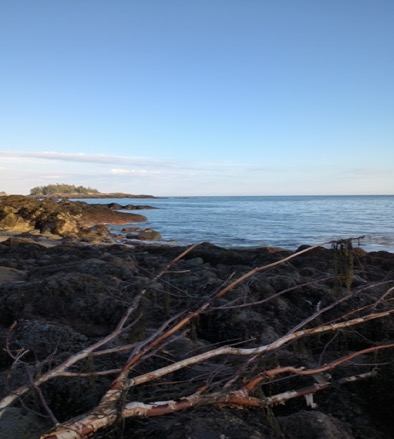 Future Study Plan:
Similar methodologies may be followed
Collaboration with local groups, NGOs, scientific organizations
Objective:
Enhanced data collection and sharing
Comprehensive understanding of coastal ecosystem impacts
Benefits:
Fostered collaboration for a deeper understanding of climate change
Deadmans Head​​Living Laboratory​​
37
Limitations
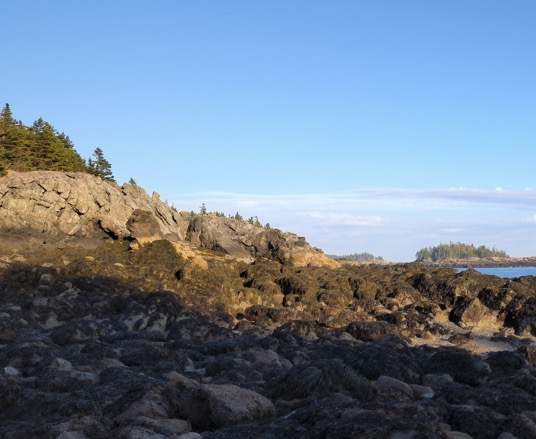 Steep cliffs resistant to high tides
Sampling difficulty due to feasibility concerns
Limited suitable rocky shore locations
Study focused on one site in a particular season
Recommendations for Improved Precision:
Repetition across seasons or nearby coastal areas
Deadmans Head​​Living Laboratory​​
38
Deadmans HeadLiving Laboratory
Conclusion
Various species will be impacted by climate change within this region

Protecting and continuing to research the sites analyzed is important to the sustainability of this area for future generations
39
Deadmans HeadLiving Laboratory
Acknowledgements
We would like to thank:
 Ernie and Judy Edwards for their hospitality, support, and encouragement
Abby Evans and Briana Cowie for meetings and giving us valuable information
Fan-Rui and Kim for allowing us to participate in this project
40
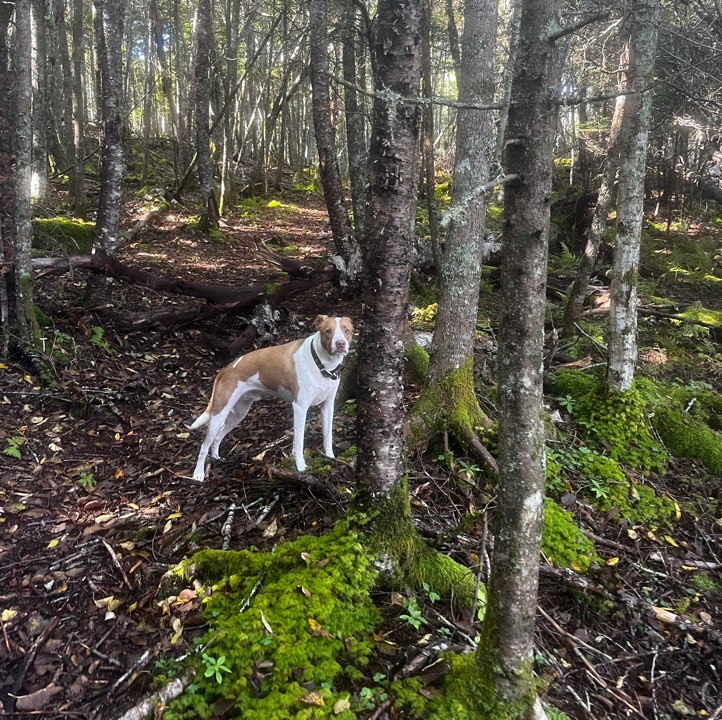 Acknowledgements
We would also like to thank Seeley for making sure we did not get lost on the trails and for being the best help dog!
Deadmans HeadLiving Laboratory
41
[Speaker Notes: Source for quadrats and species identification resources – Dr. Miriam Barbeau Coastal marine ecology class]
Thank you! Any Questions?
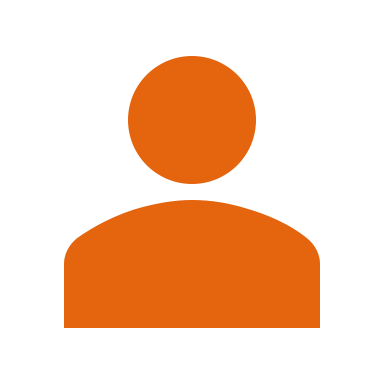 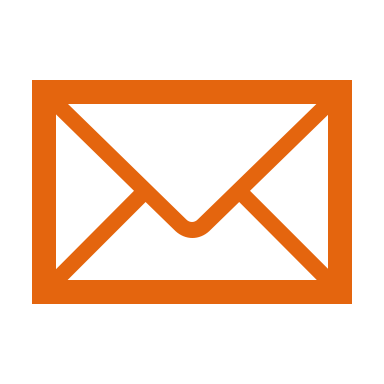 Allysia Murphy

Sarah Dooley

Allison Meister

Kianna Hughes Clarke

Dhiman Sen
Project Manager

Report Editor

Data Lead

Drone Analyst

Survey Assistant
Deadmans HeadLiving Laboratory
42